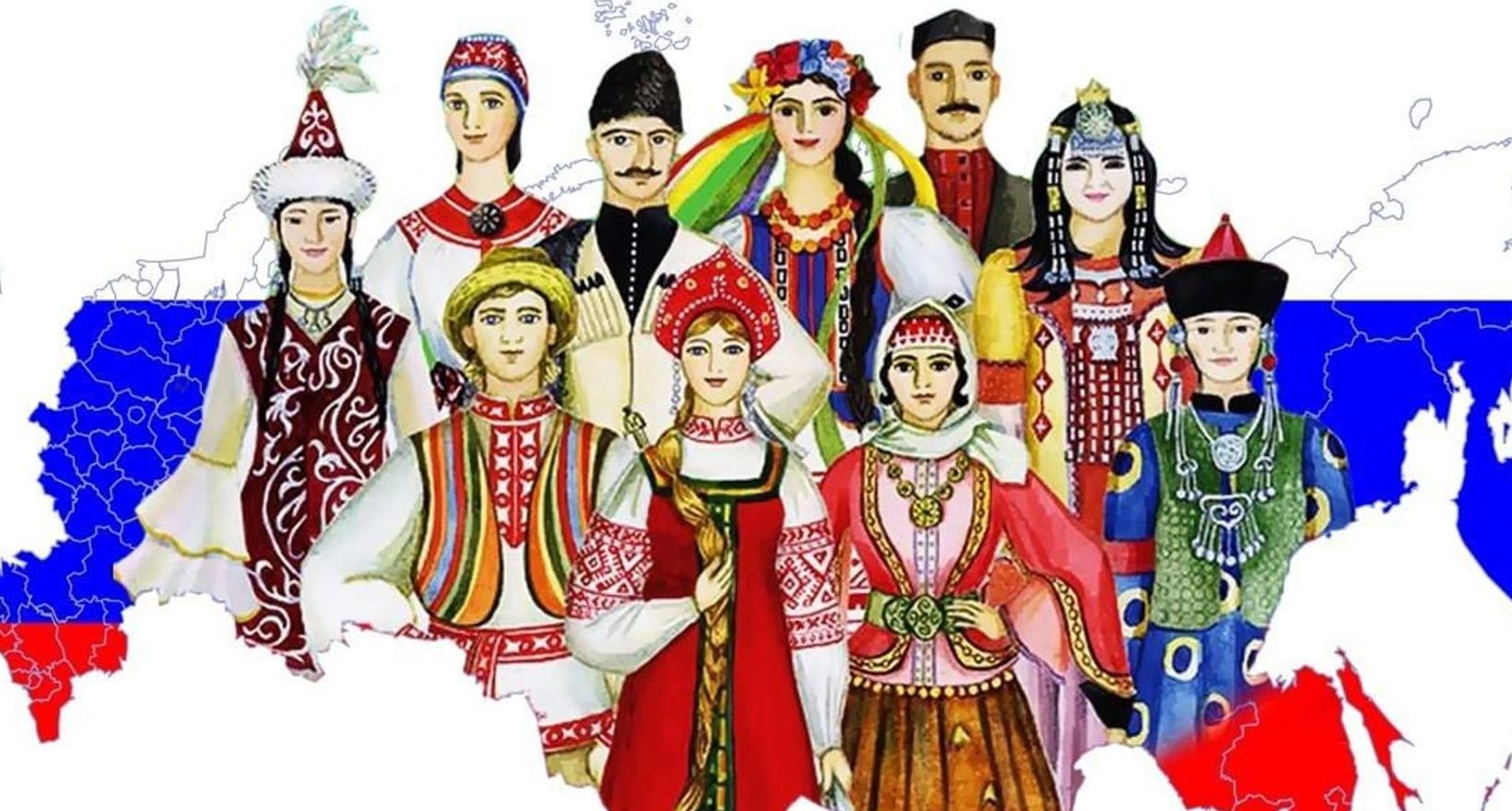 8 класс  Урок  63
Россия — многонациональное государство. Крупнейшие народы России и их расселение. Титульные этносы. Практическая работа "Построение картограммы «Доля титульных этносов в численности населения республик и автономных округов РФ»
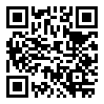 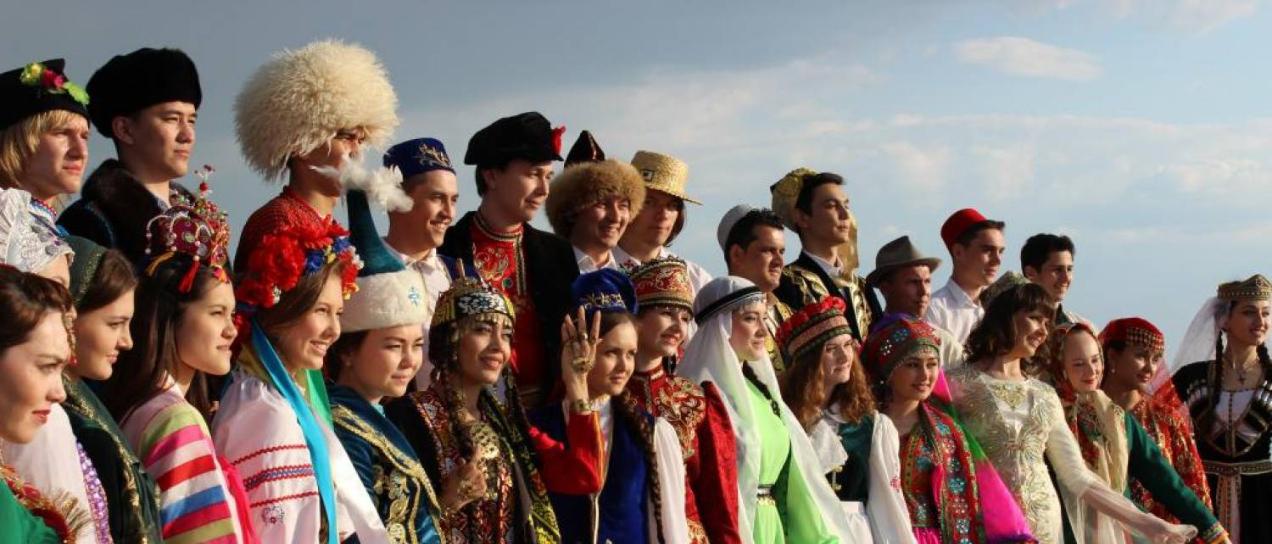 Народ (этнос) — исторически сложившаяся общность людей, имеющая единый язык, культуру и традиции, территорию,  хозяйство и обладающая этническим самосознанием.
Россия — многонациональное государство. 
На её территории проживает около 200 народов.
Большая часть народов России — это коренные народы, которые издавна населяли территорию страны и проживают на ней постоянно. 
Русские , татары, башкиры и другие коренные народы  составляют около 95% численности населения страны. 
Кроме того, в России живут представители зарубежных стран,  в том числе стран — ближайших соседей: белорусы, украинцы, азербайджанцы,  киргизы и другие.
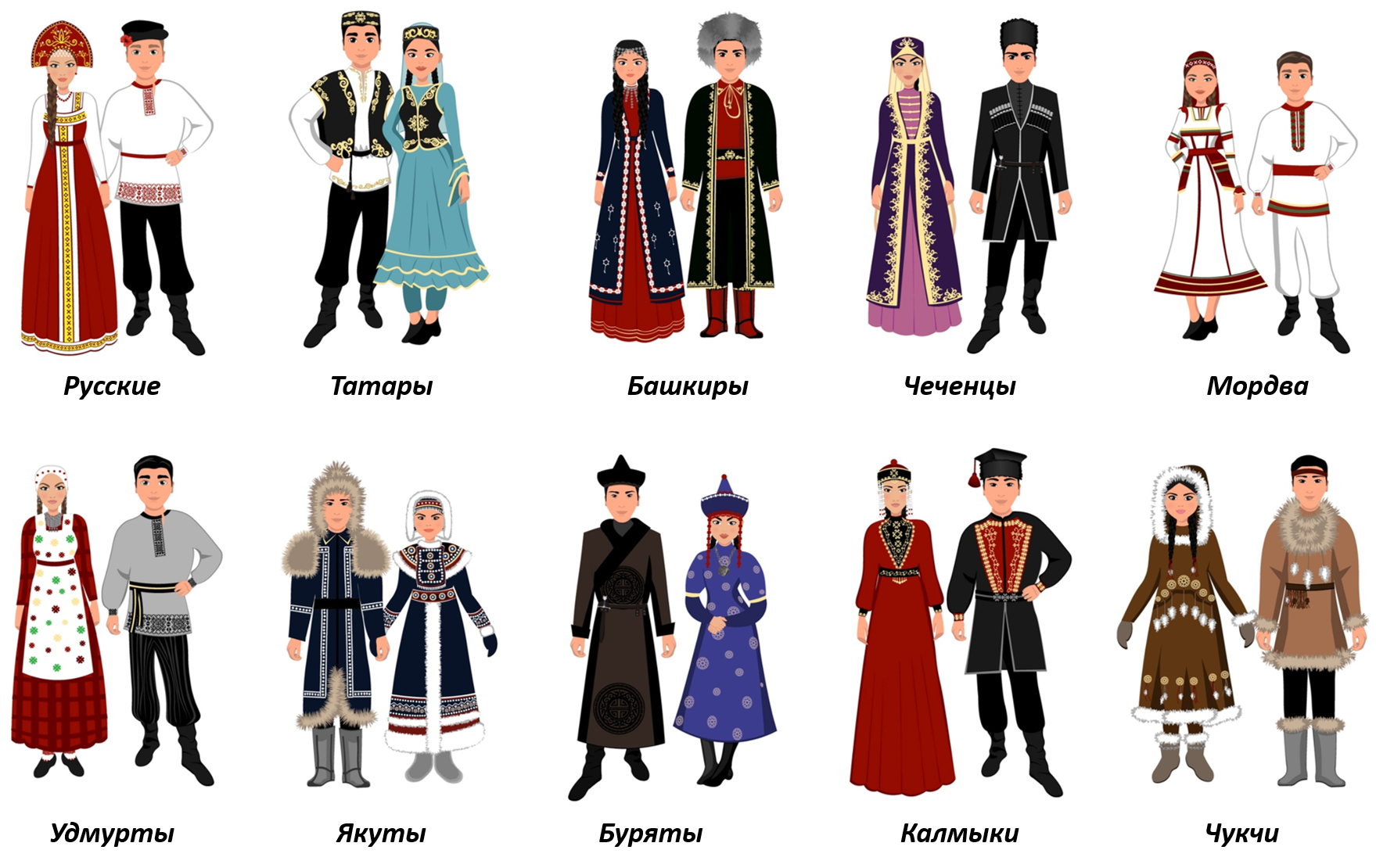 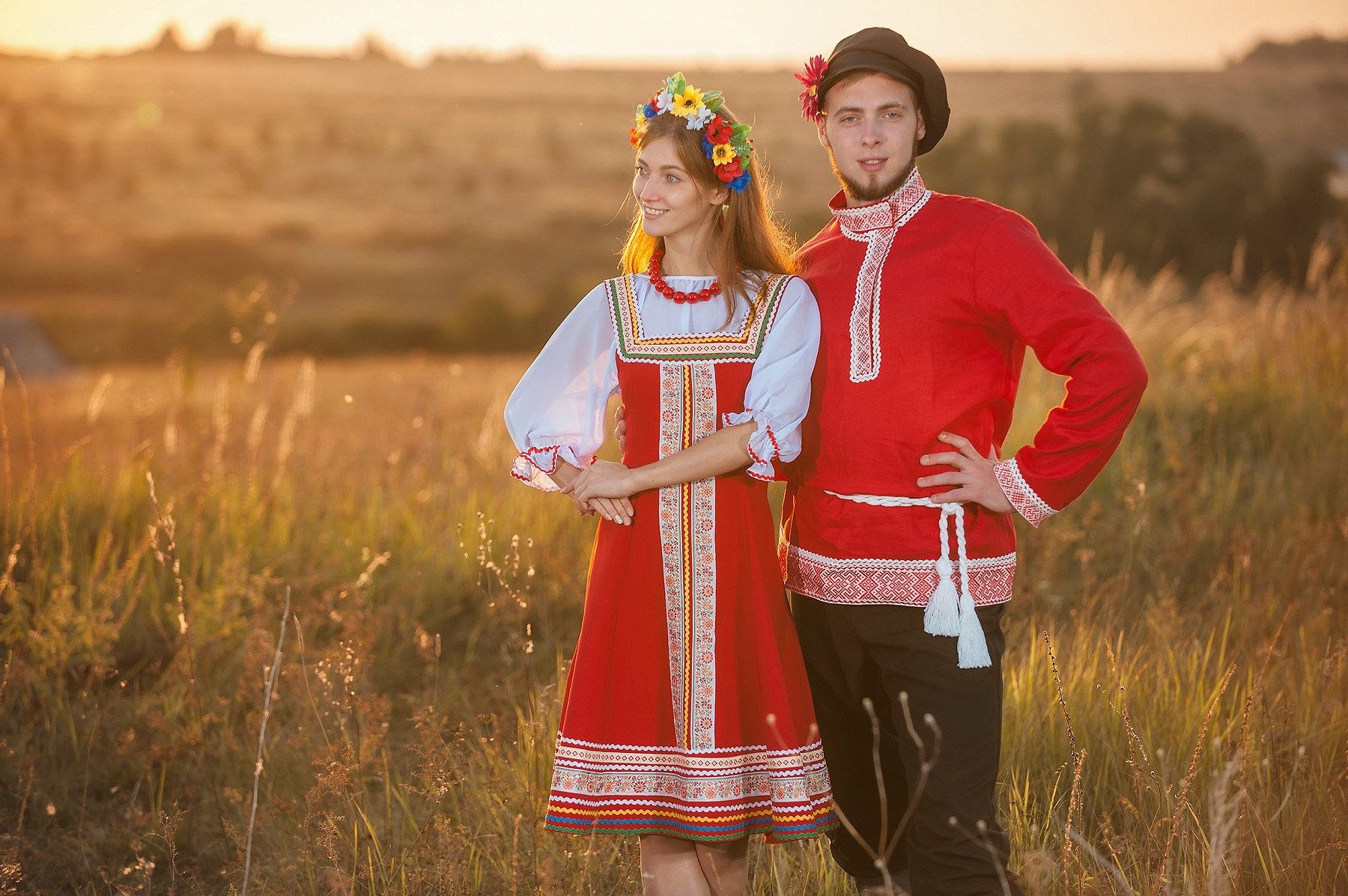 Русские — самый многочисленный народ России.  
В стране около 115 млн русских (78% населения). 

Более 1 млн человек приходится на шесть народов: татар, украинцев, башкир, чувашей, чеченцев, армян. 

Некоторые народы России имеют численность менее 1 тыс. человек.
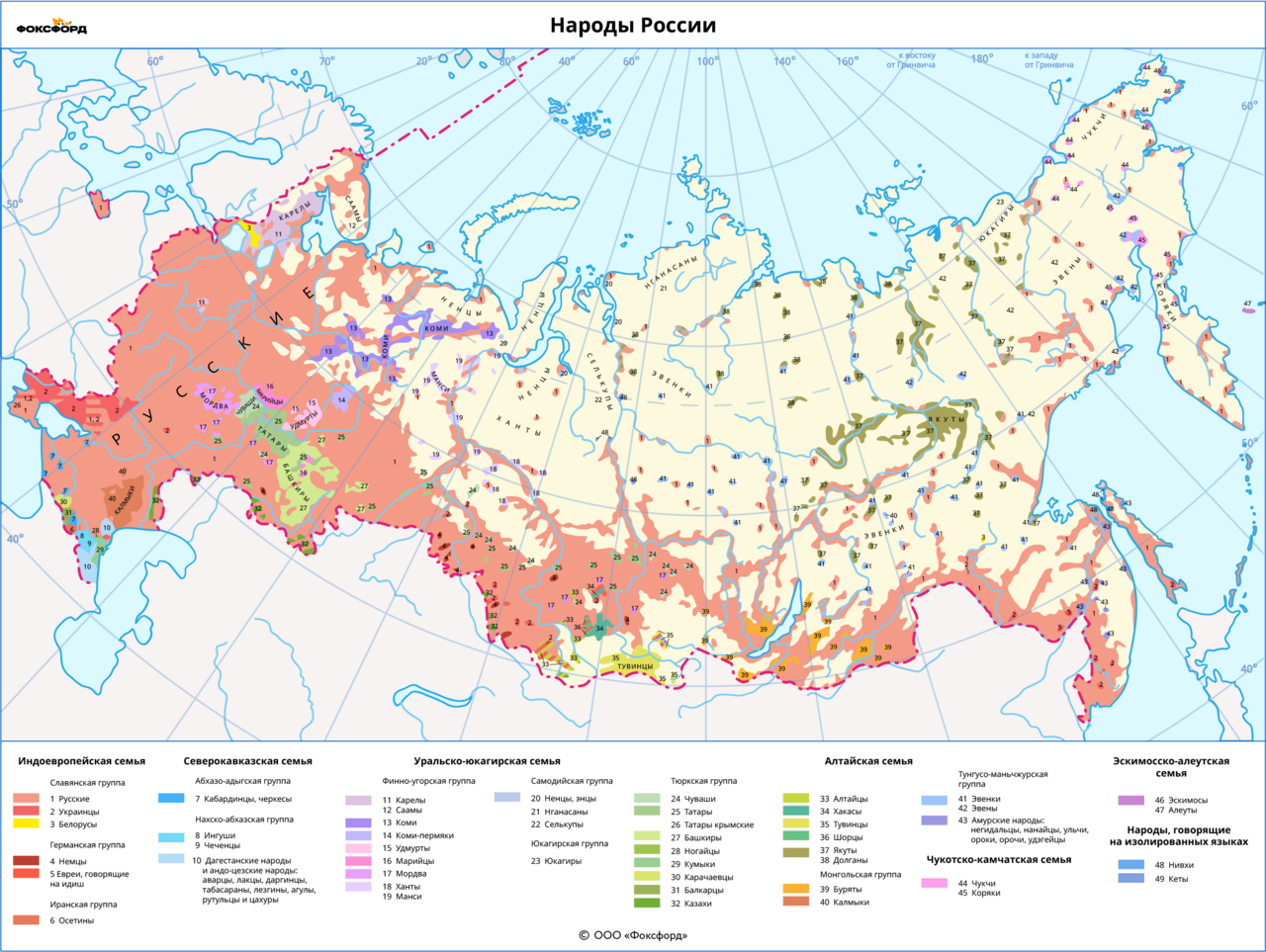 На территории России выделяется 
5 многонациональных районов.
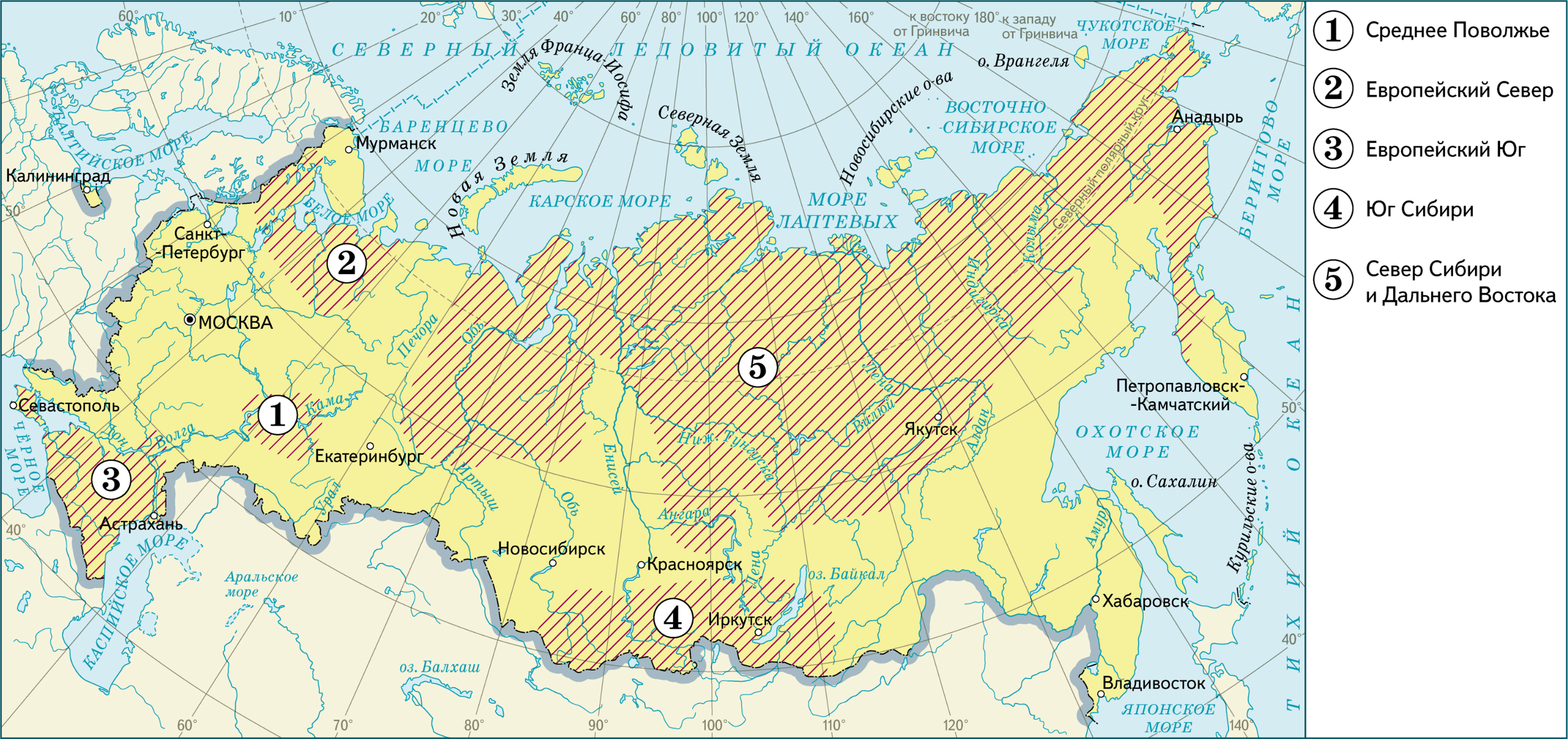 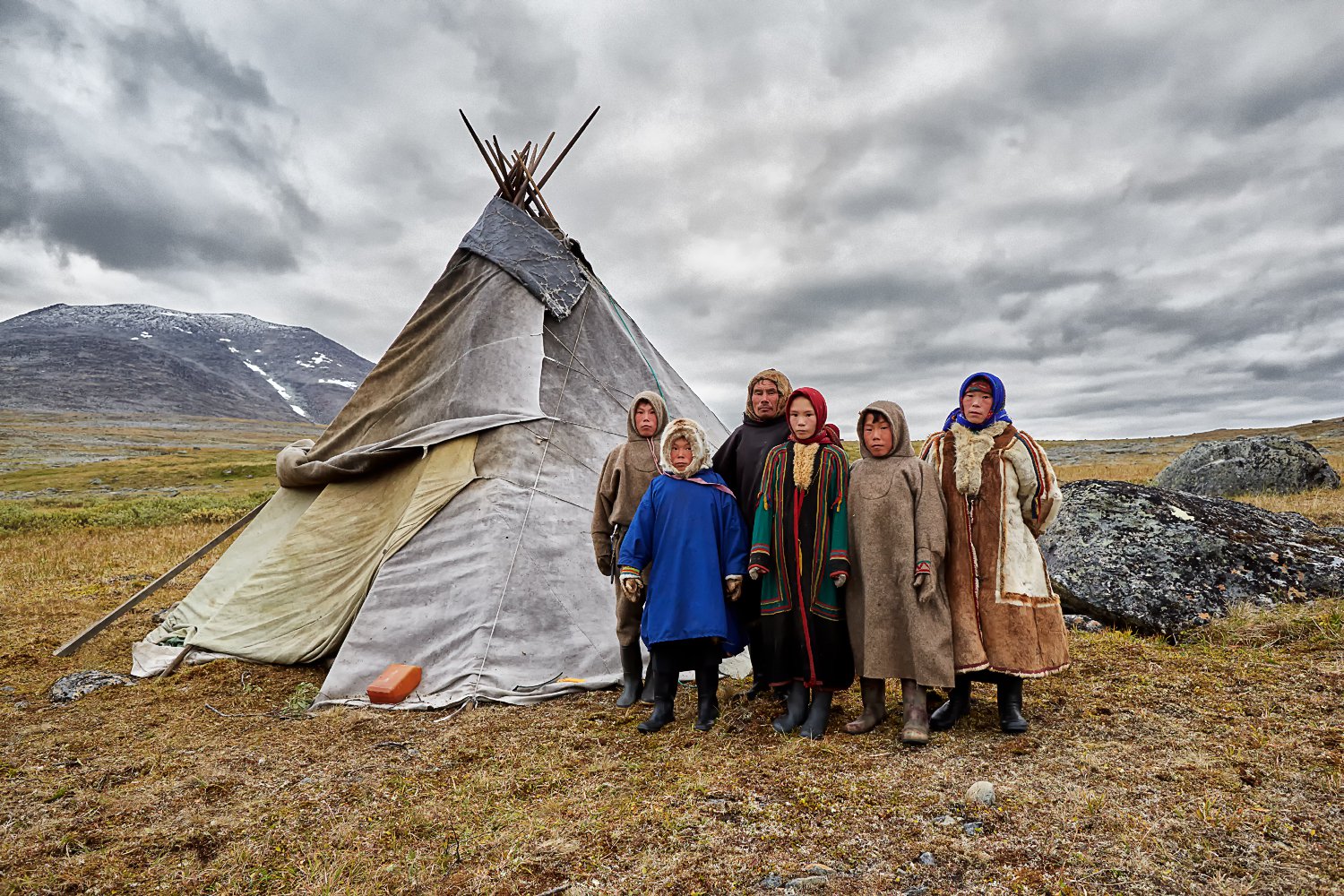 География расселения народов по территории России обусловлена историко-географическими особенностями. 

По национальному принципу выделяют отдельные субъекты РФ: 
республики, 
автономные округа, 
автономную область.
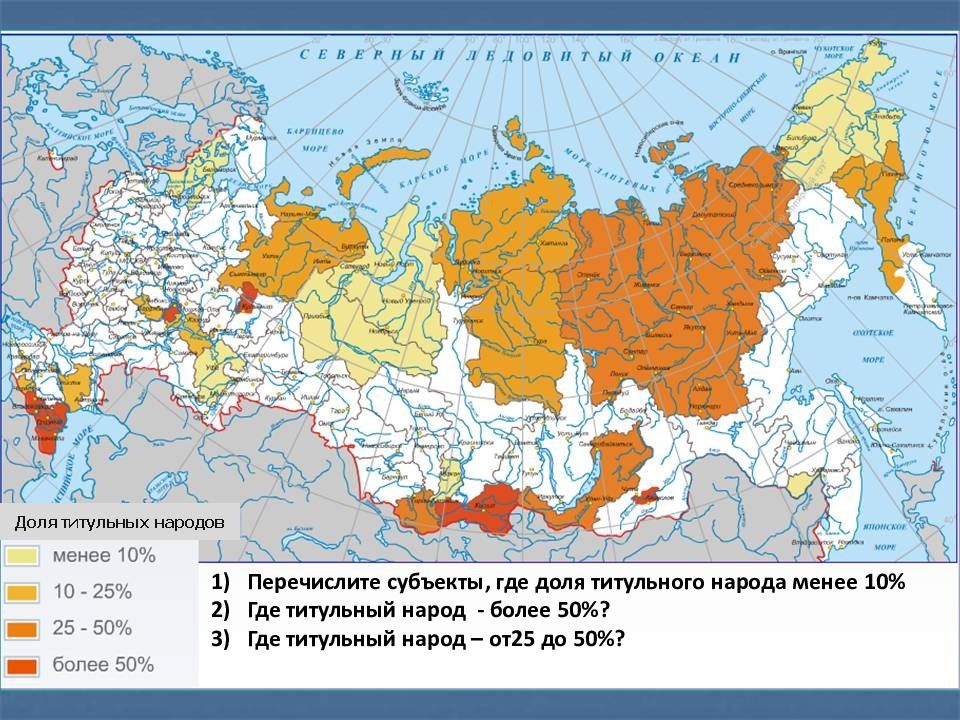 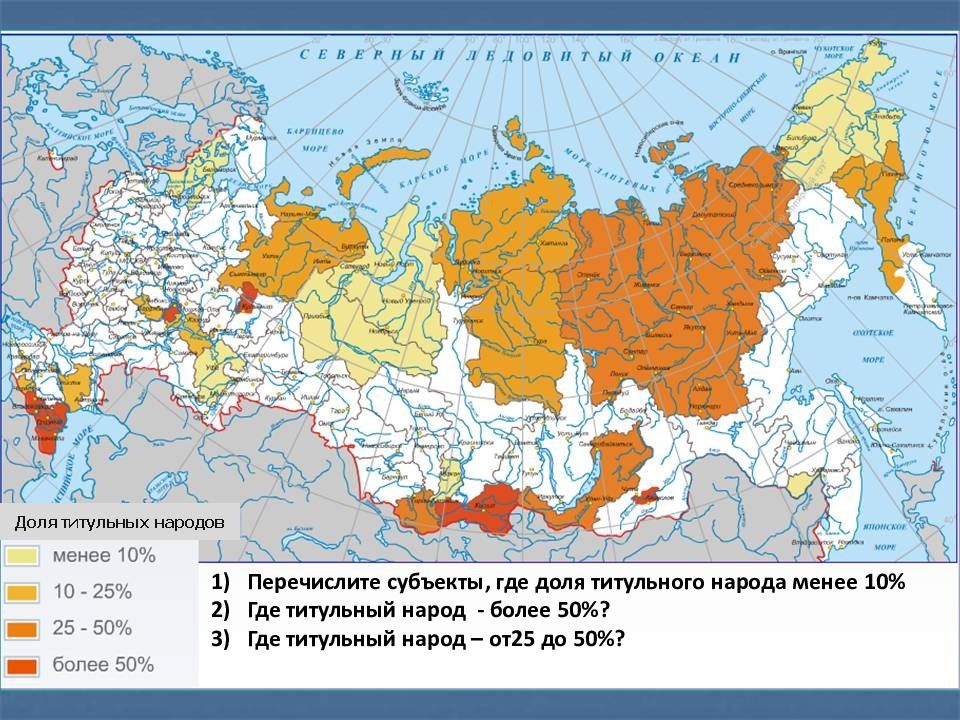 Языковые семьи народов России
Язык — главный отличительный признак народа. 
Государственный язык в России — русский.
Языковая семья — самая крупная единица классификации народов, представляющая собой группу языков, связанных общим  языком-предком.
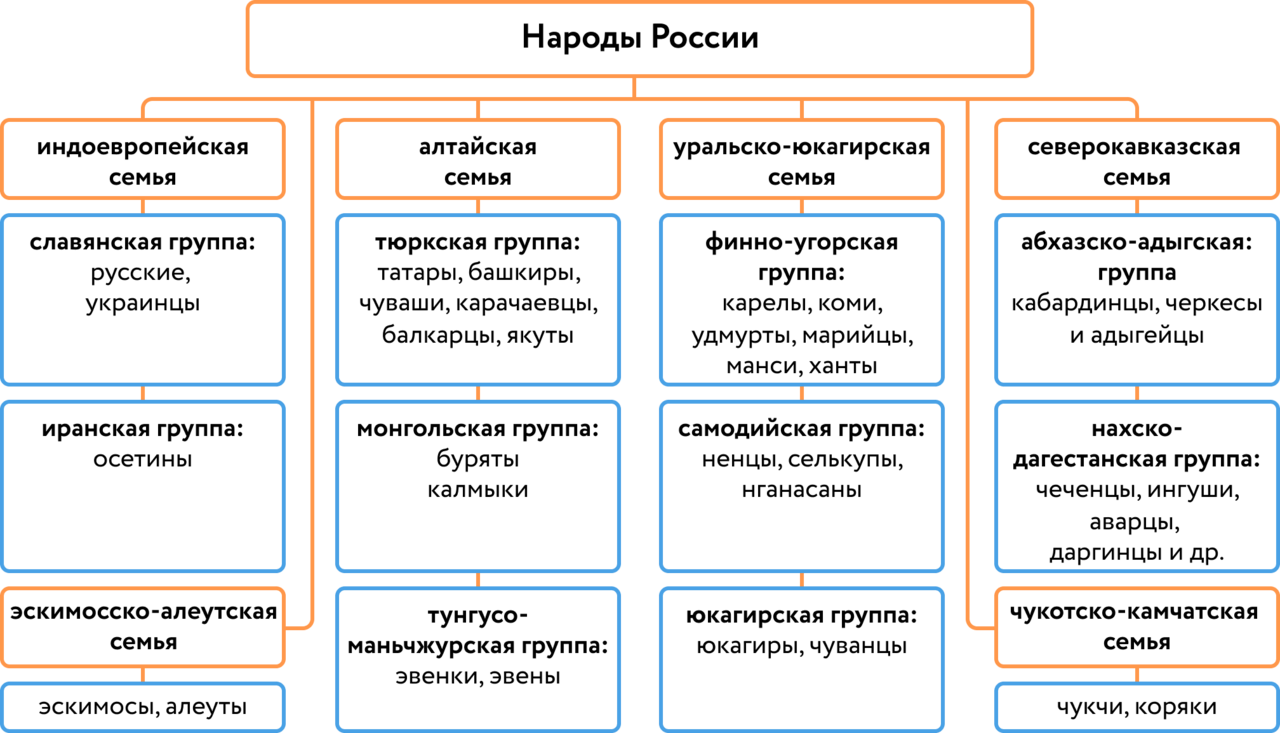 Языковые семьи народов России
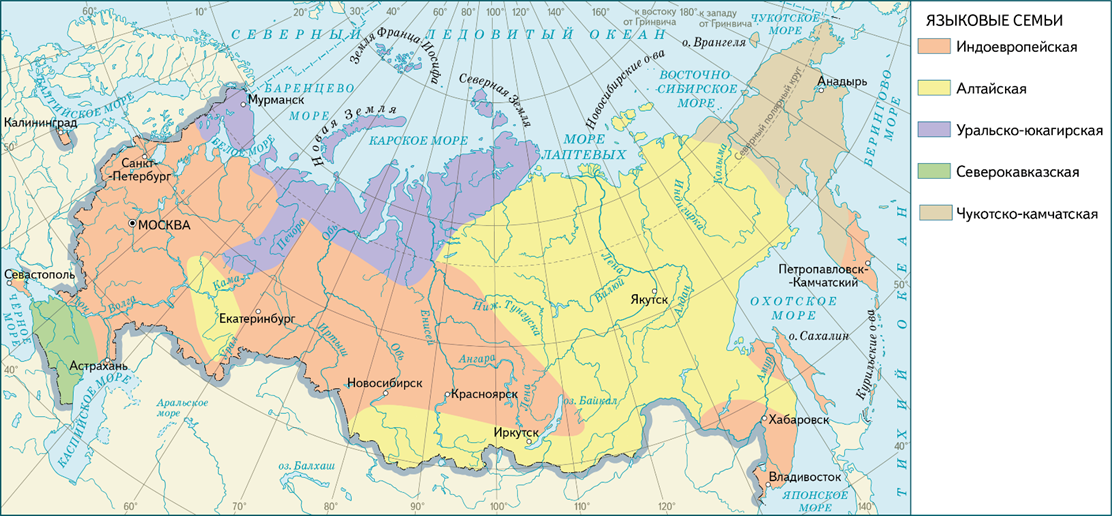 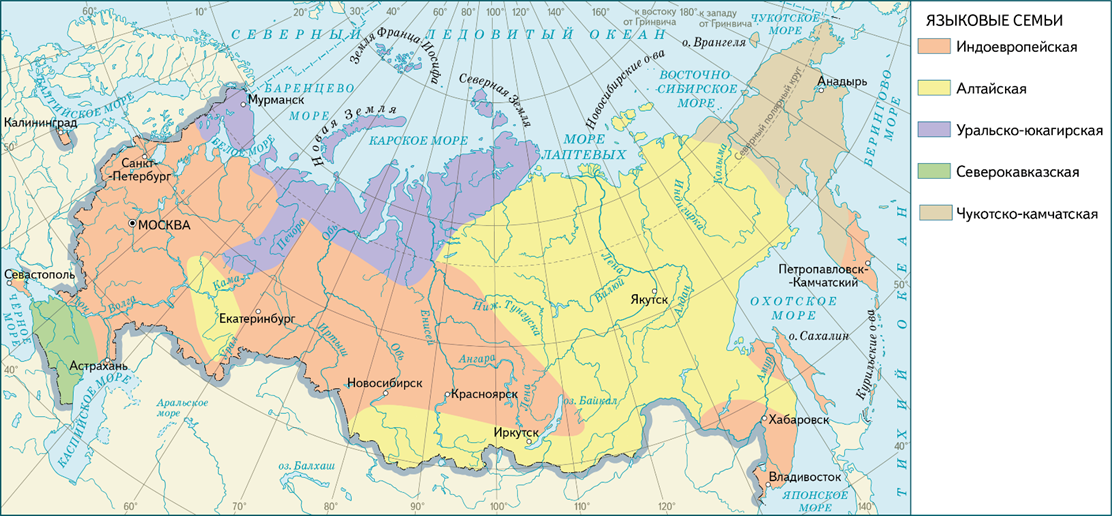 Практическая работа . Построение картограммы «Доля титульных этносов в численности населения  республик и автономных округов РФ».
Доля титульных этносов в численности населения  республик и автономных округов РФ
Образец выполнения
Республика Саха
 (Якутия)
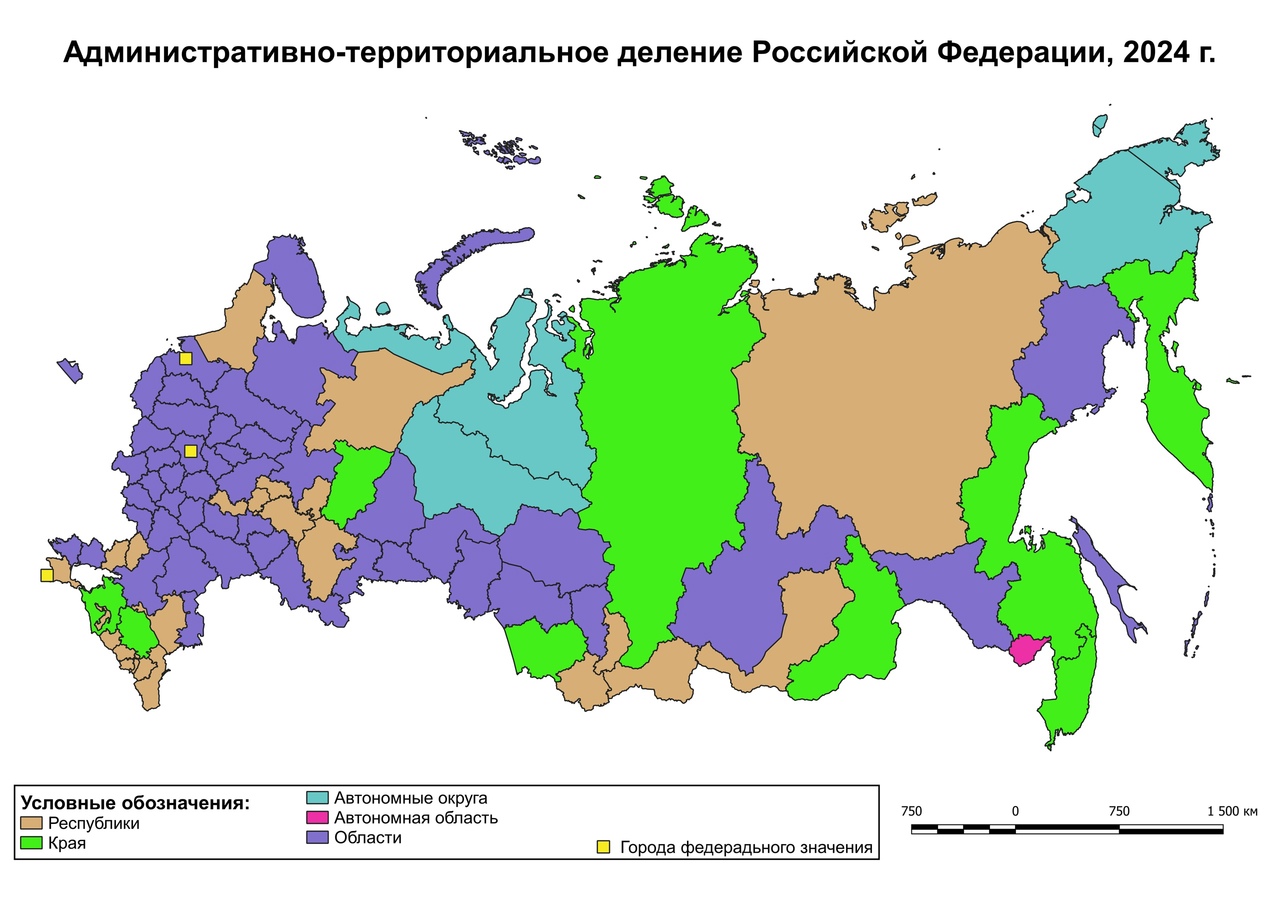